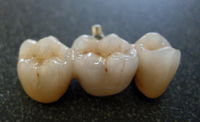 BÖLÜM 7
SERAMİK ENDÜSTRİLERİ
17.10.2018
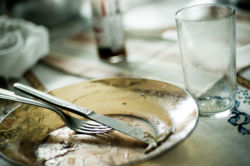 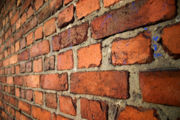 KİM231 Endüstriyel Kimya I / Doç. Dr. Kamran POLAT
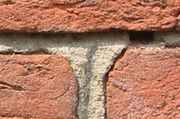 1
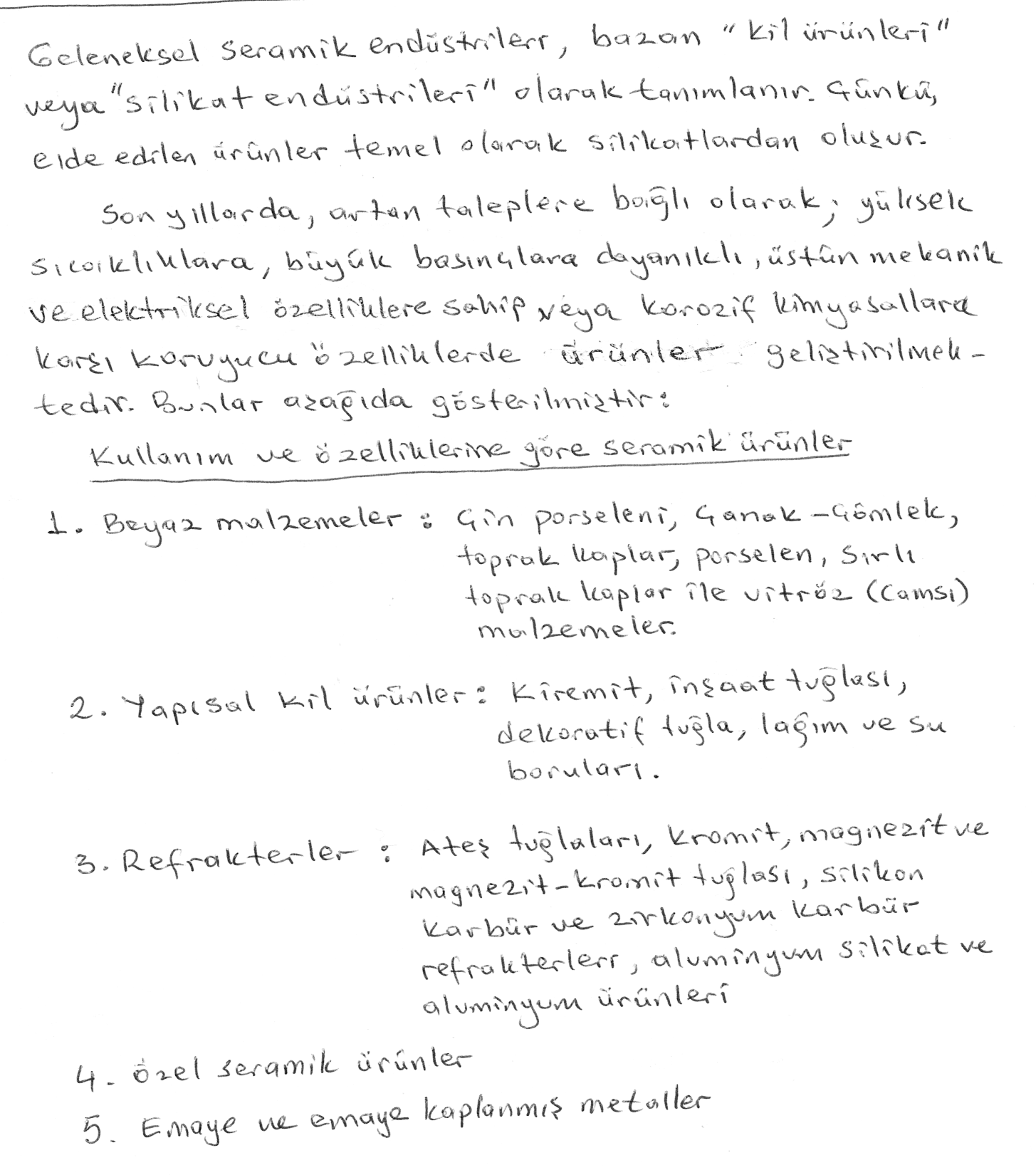 17.10.2018
KİM231 Endüstriyel Kimya I / Doç. Dr. Kamran POLAT
2
Silikanın yapısı
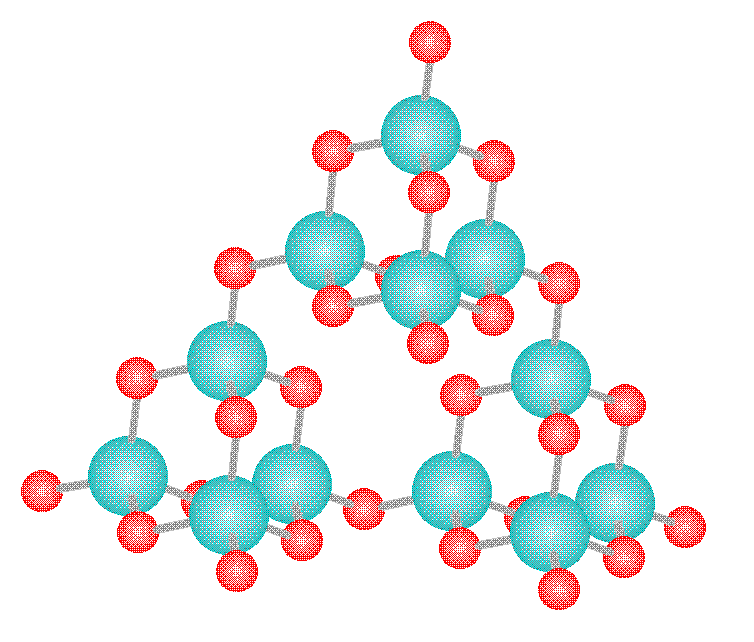 17.10.2018
KİM231 Endüstriyel Kimya I / Doç. Dr. Kamran POLAT
3
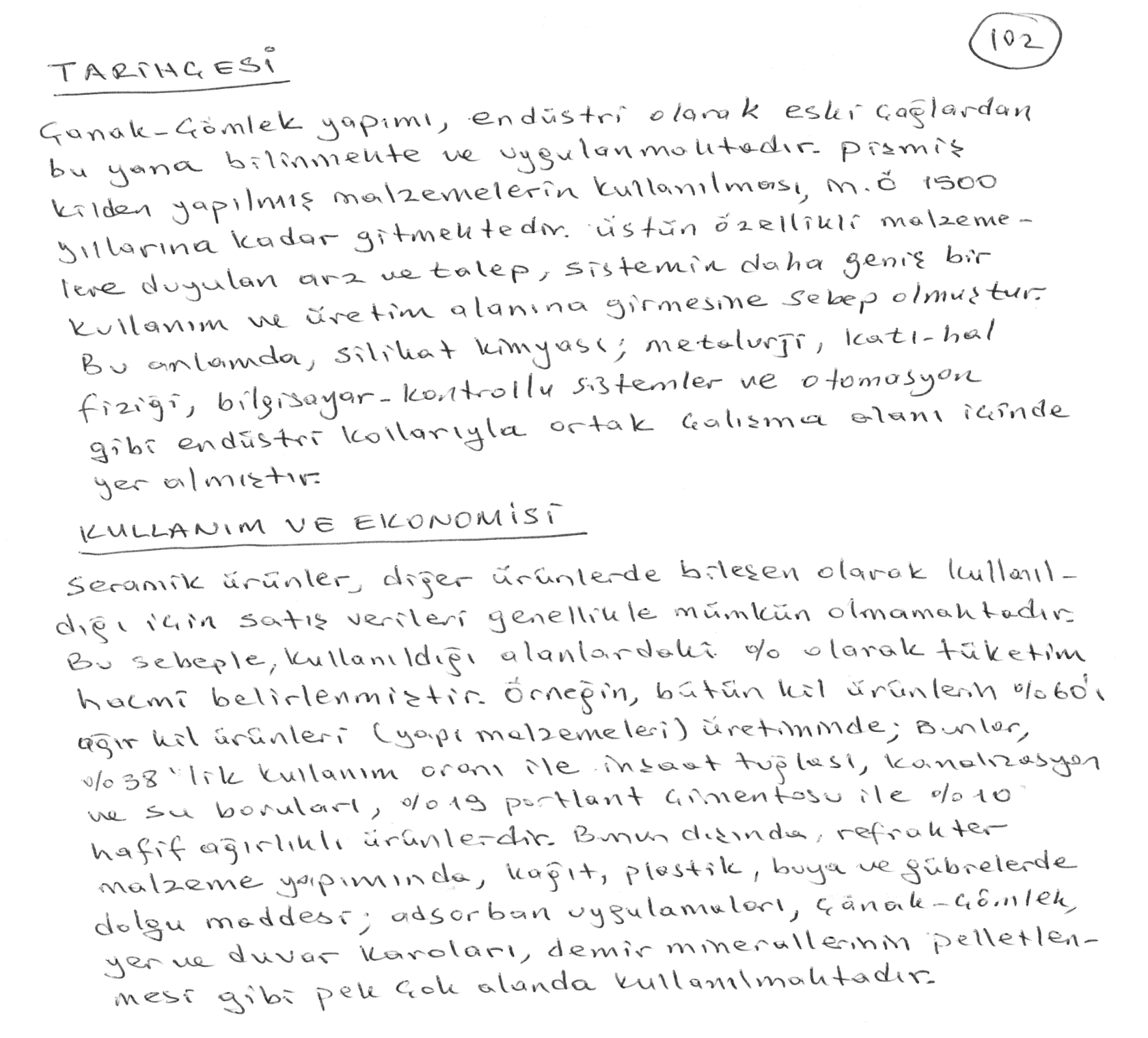 17.10.2018
KİM231 Endüstriyel Kimya I / Doç. Dr. Kamran POLAT
4
Ülkemizde, killer en az tanınan endüstriyel hammaddelerden biridir. Sanayileşmeye doğru yönelme sonucu bu hammaddelere olan ihtiyaç artmış ve tanınması yolundaki çabalar yoğunlaşmaya başlamıştır. Bugün kâğıt, lastik, çimento, tıbbî ve ziraî ilâçlar, inşaat ve bilhassa seramik sanayinde killer büyük bir önem kazanmaktadır. Roketlerde, hassas aletlerde, aşınmaya maruz kalan makine parçalarında seramik yapıtların rolü çok büyüktür.
17.10.2018
Kil mineralleri esas itibariyle alüminyum hidrosilikatlarıdır. Bazı minerallerde alüminyumun yerini tamamen veya kısmen Fe veya Mg alır. Alkali mineraller veya alkali metaller kil minerallerinin esas bileşenleri olarak bulunur. Bazı killer tek bir kil mineralinden ibarettir. Fakat çoğu birkaç mineralin karışımıdır. Killer içinde kil minerallerine ilâveten kuars, kalsit, feldspat ve pirit gibi mineraller «kil olmayan malzeme» olarak bulunur. Birçok kil malzemeleri de organik maddeleri ve suda çözünebilen tuzları içerir.
KİM231 Endüstriyel Kimya I / Doç. Dr. Kamran POLAT
5
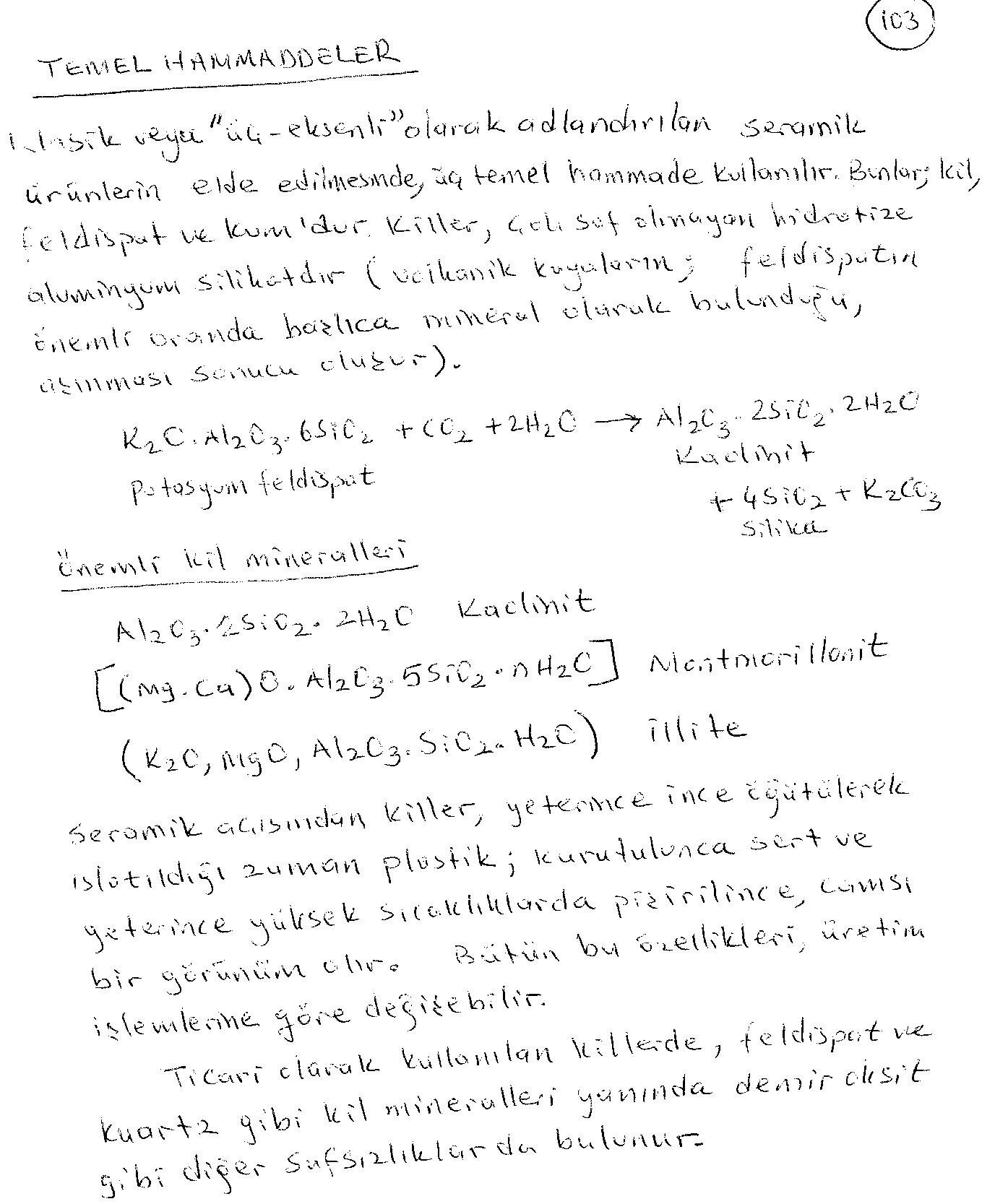 17.10.2018
KİM231 Endüstriyel Kimya I / Doç. Dr. Kamran POLAT
6
Al2Si2O5 (OH)4 . 2H2O
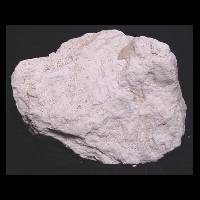 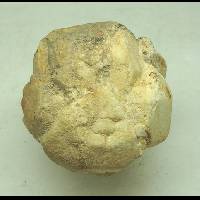 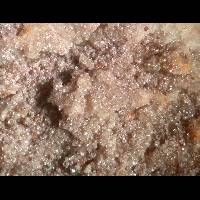 17.10.2018
Kaolinite was known since the Yuan (Mongol) dynasty (hanedan) in the thirteenth century as "Kaolin earth" and was first properly described by Song Yingxing in the early seventeenth century in his book Tian Gong Kai Wu (roughly: Introduction to Heaven's Handicrafts). It was introduced to the West by a French priest (Fransız Papaz) in 1712 (de Fourestier, 2005).
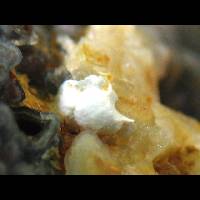 KİM231 Endüstriyel Kimya I / Doç. Dr. Kamran POLAT
Fazla plastik olmayan bir kildir. Asit ortamlarda, sıcak ve nemli bir iklimde Feldspatların veya diğer alüminyum silikat minerallerinin hidrotermal alterasyonu ile oluşur
7
Kaolin grubu mineralleri sulu alüminyum silikatlarıdır. Yaklaşık olarak 2H2O • Al2O3 • 2SiO2 şeklinde ifade edilebilir. Kaolinit en çok rastlanan kaolin mineralidir. 

Dikit ve nakrit bazı hidrotermal çökeltiler hariç, nadiren bulunur. Halloyisitin kimyasal bileşimi Al2O3 • 2SiO2 • 4H2O şeklindedir. Halloyisit 60° C de suyunu kaybetmekle metahalloyisite dönüşür. 

Kaolinit 1000° C civarında ısıtılırsa, mullit kristalleri oluşur. Montmorillonit, teorik olarak Al2O3 • 2SiO2 • H2O • nH2O dur. Fakat teorik formülden, şebeke yapısına giren ilâvelerle değişebilir. 

Alüminyum, çinko ile yer değiştirdiği zaman sosonit, demir ile yer değiştirdiği zaman nontronit, Mg ile yer değiştirdiği zaman hektorit meydana gelir. Hektorit aynı zamanda lityum da ihtiva eder.
17.10.2018
KİM231 Endüstriyel Kimya I / Doç. Dr. Kamran POLAT
8
[(K,H3O)(Al,Mg,Fe)2(Si,Al)4O10[(OH)2,(H2O)]]
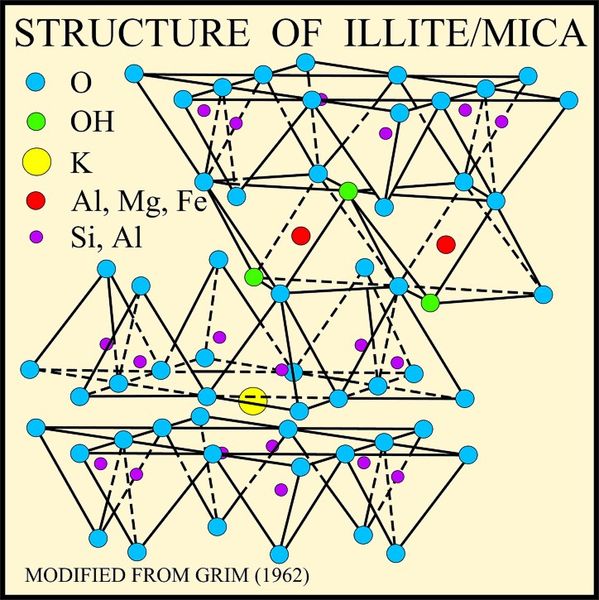 17.10.2018
KİM231 Endüstriyel Kimya I / Doç. Dr. Kamran POLAT
9
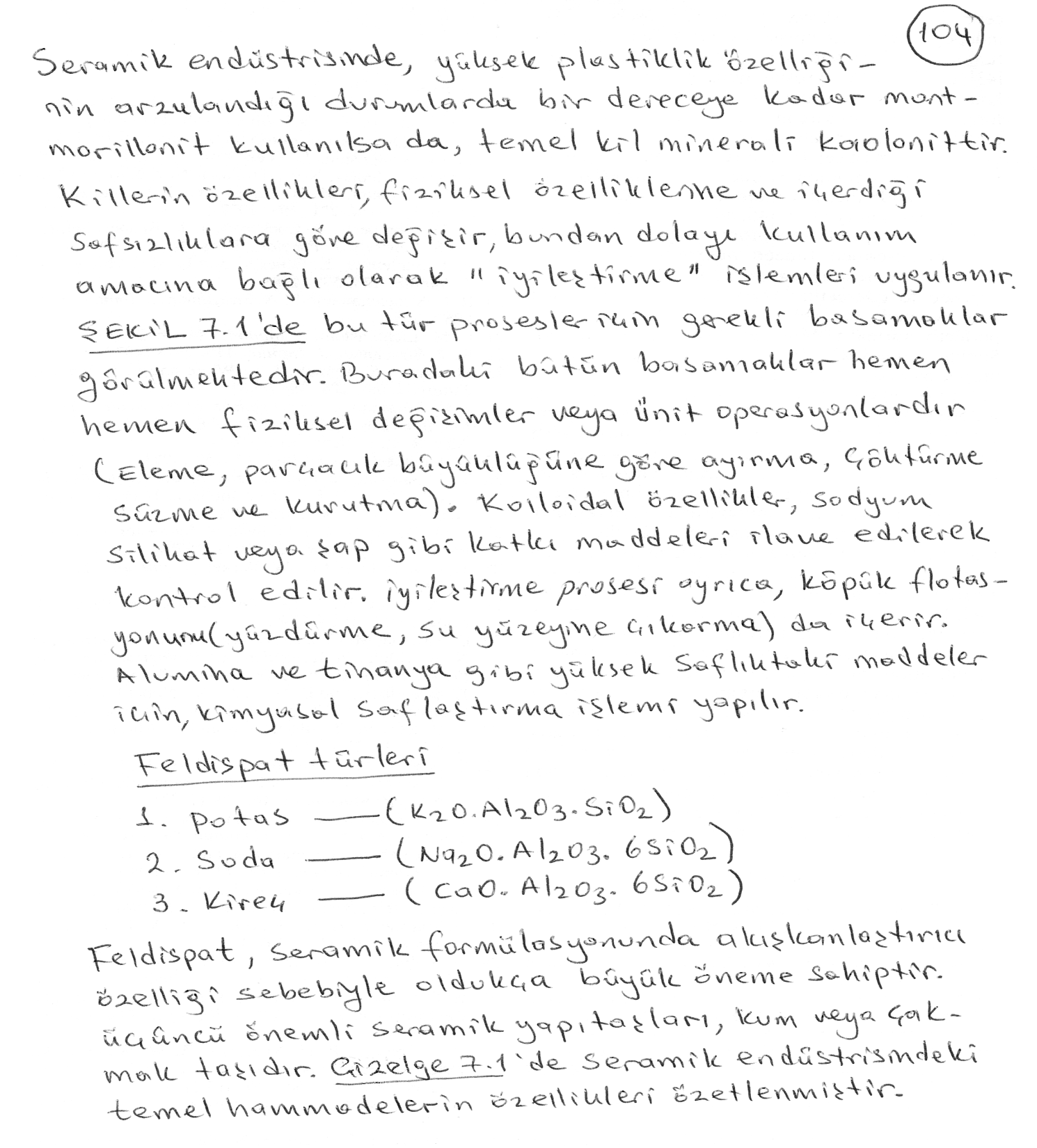 17.10.2018
KİM231 Endüstriyel Kimya I / Doç. Dr. Kamran POLAT
10
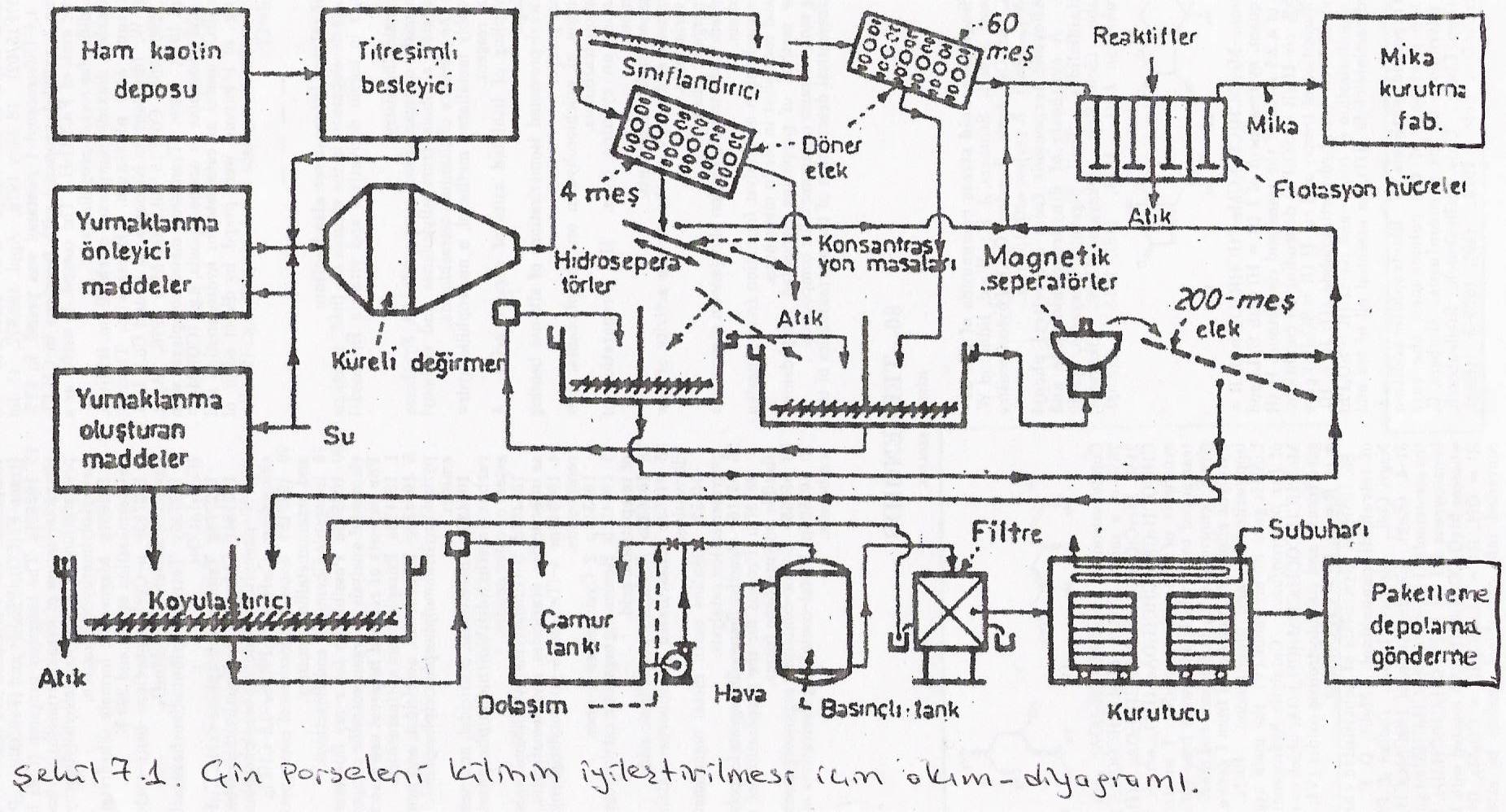 17.10.2018
KİM231 Endüstriyel Kimya I / Doç. Dr. Kamran POLAT
11
Mesh Çevrim Tablosu
Mesh ölçüsü 1 inch = 25.4 mm uzunluğunun eşit aralıklara bölünmesiyle elde edilmektedir. Resimdeki örnek  8 mesh = 25.4 / 8 = 3.175 mm  teller arası mesafe demektir.Mesh ölçüsü aynı zamanda belli bir tel kalınlığı ve dokuma sıklığıyla üretilmiş bir elekten geçebilen en büyük parçanın ölçüsü anlamına da gelmektedir. Örnek: 100 mesh inceliğinde öğütülmüş bir malzemede bulunan en büyük parçacığın ebadı 0.142 mm dir.
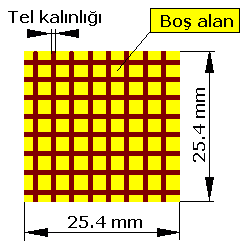 17.10.2018
KİM231 Endüstriyel Kimya I / Doç. Dr. Kamran POLAT
12
17.10.2018
KİM231 Endüstriyel Kimya I / Doç. Dr. Kamran POLAT
13
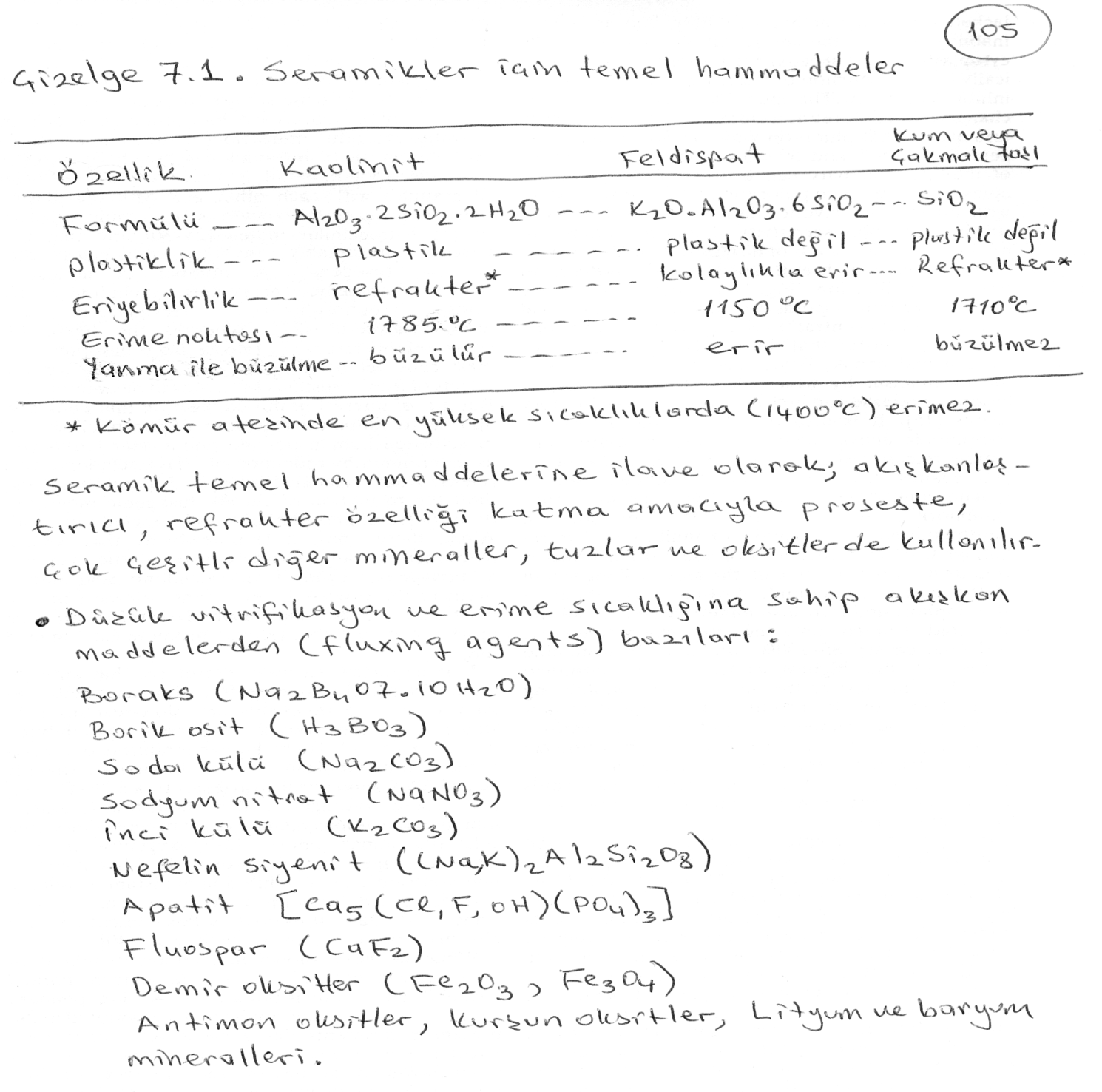 17.10.2018
KİM231 Endüstriyel Kimya I / Doç. Dr. Kamran POLAT
14
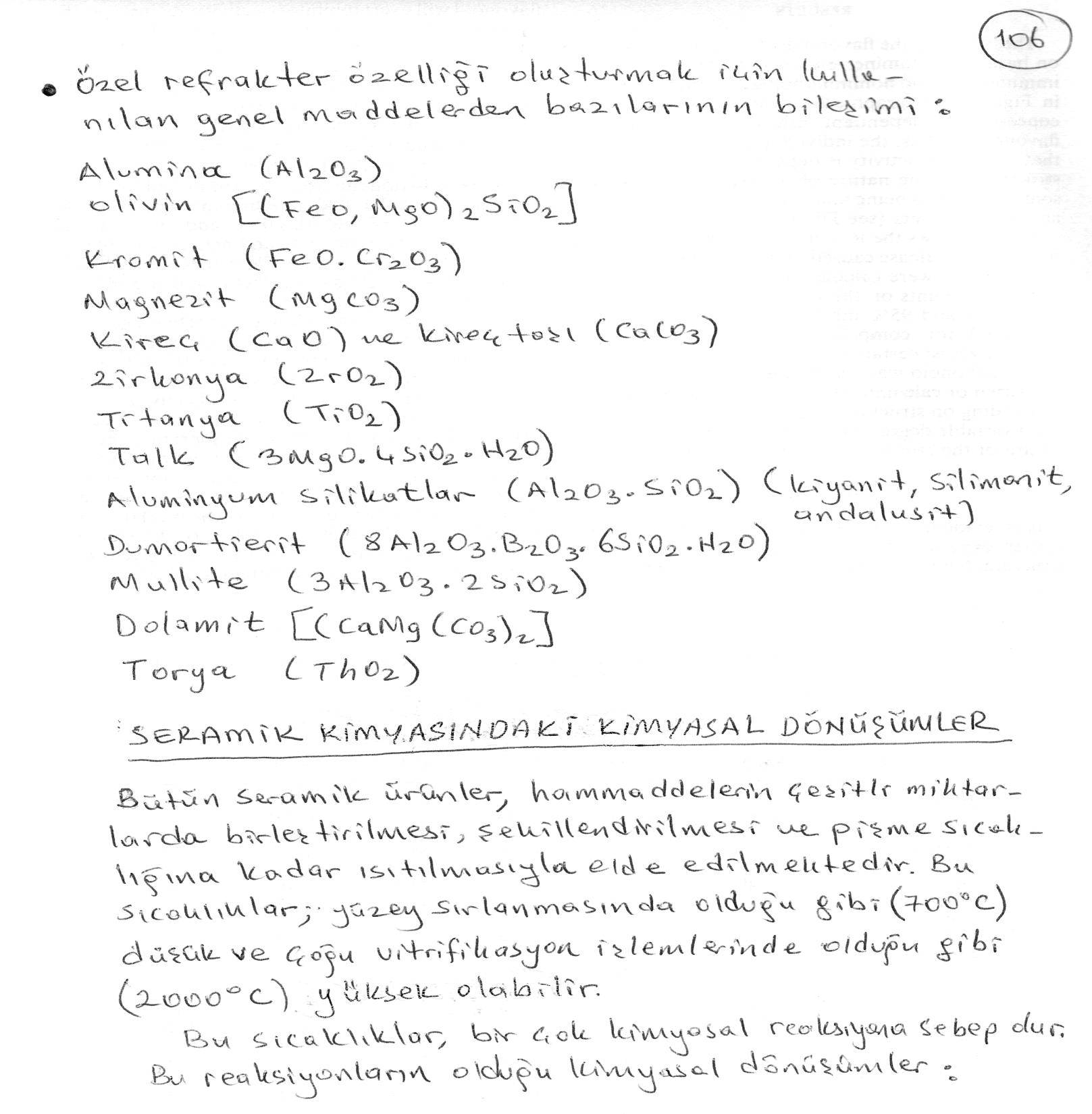 17.10.2018
KİM231 Endüstriyel Kimya I / Doç. Dr. Kamran POLAT
15
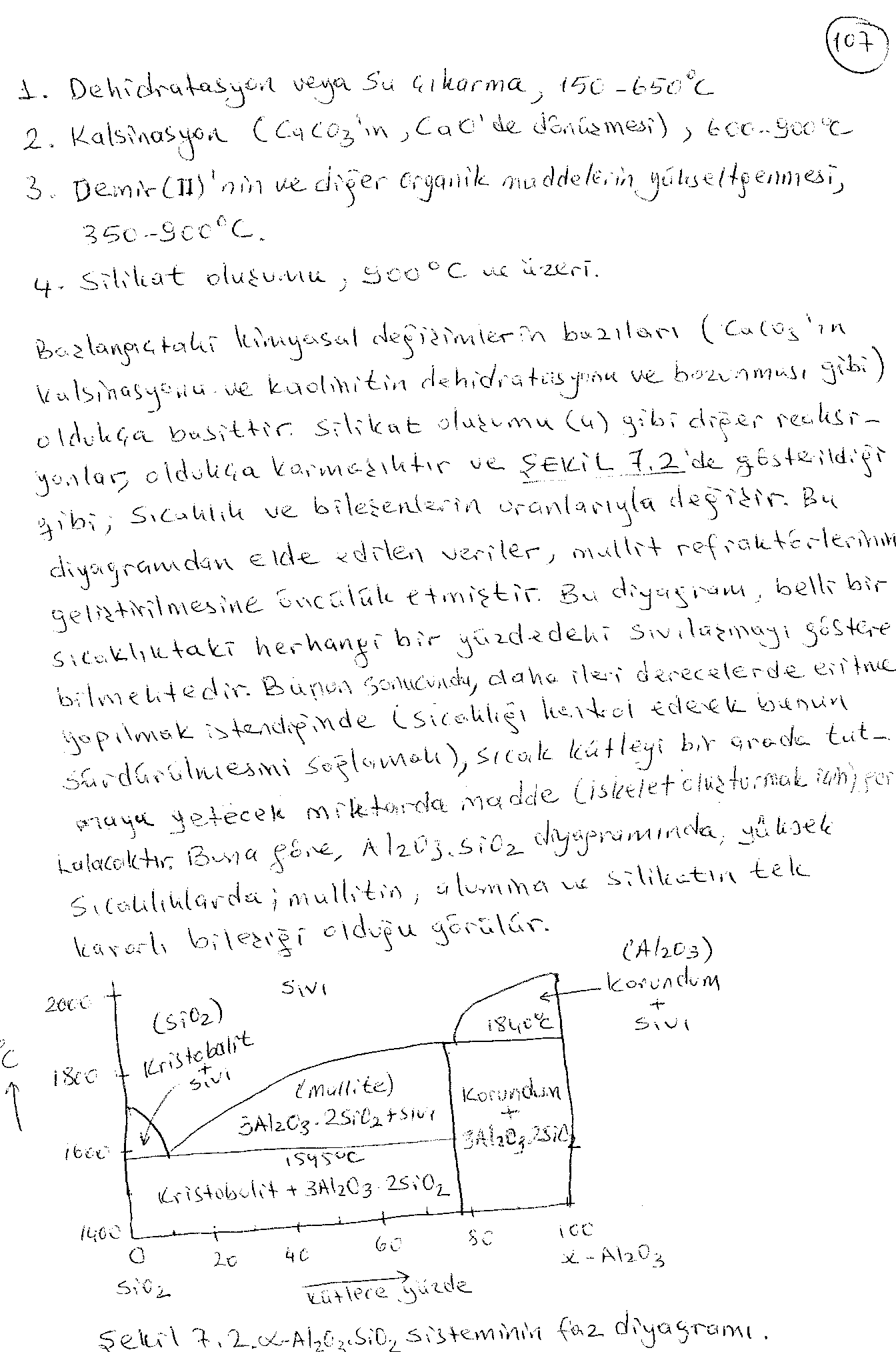 17.10.2018
KİM231 Endüstriyel Kimya I / Doç. Dr. Kamran POLAT
16
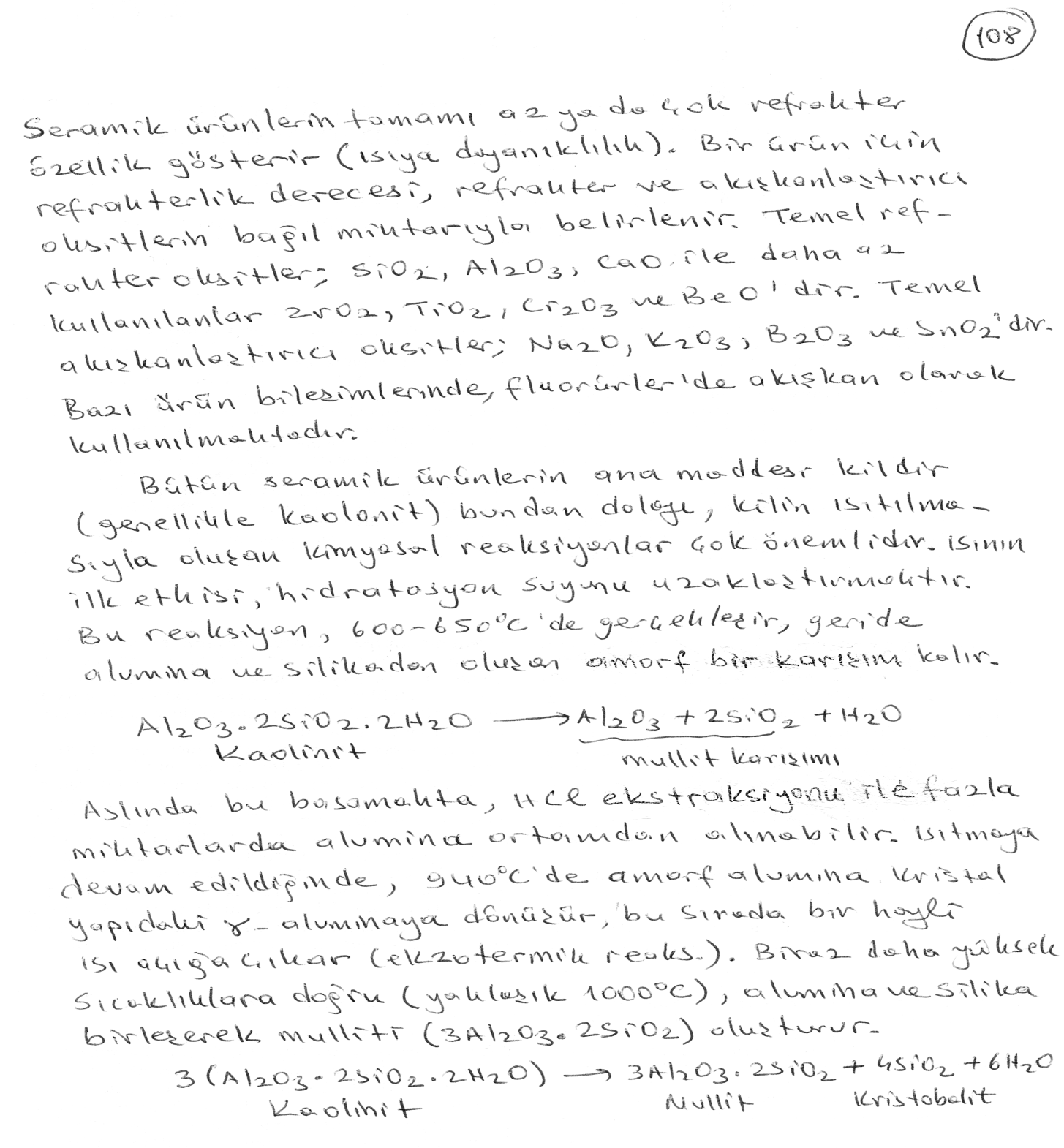 17.10.2018
KİM231 Endüstriyel Kimya I / Doç. Dr. Kamran POLAT
17
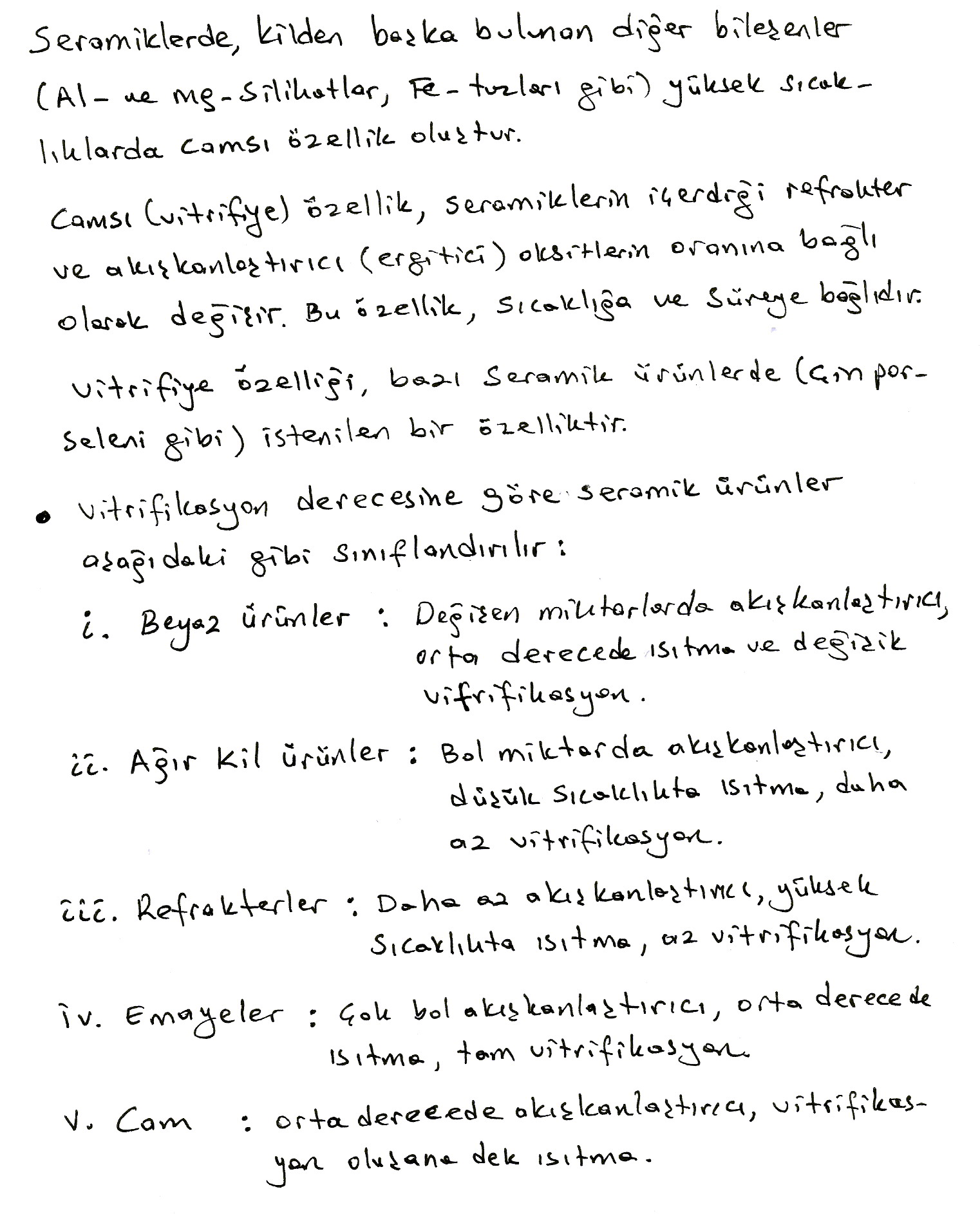 17.10.2018
KİM231 Endüstriyel Kimya I / Doç. Dr. Kamran POLAT
18
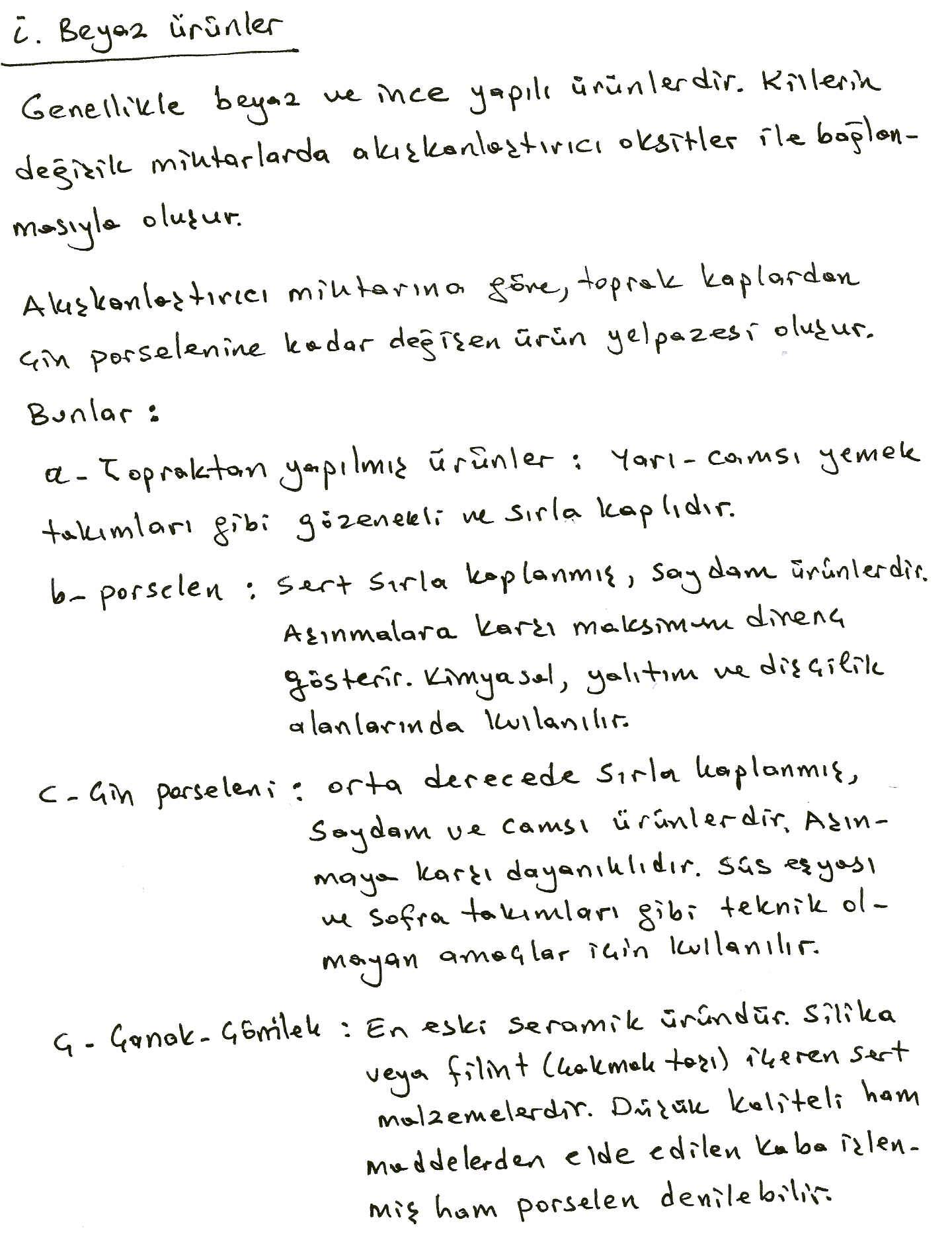 17.10.2018
KİM231 Endüstriyel Kimya I / Doç. Dr. Kamran POLAT
19
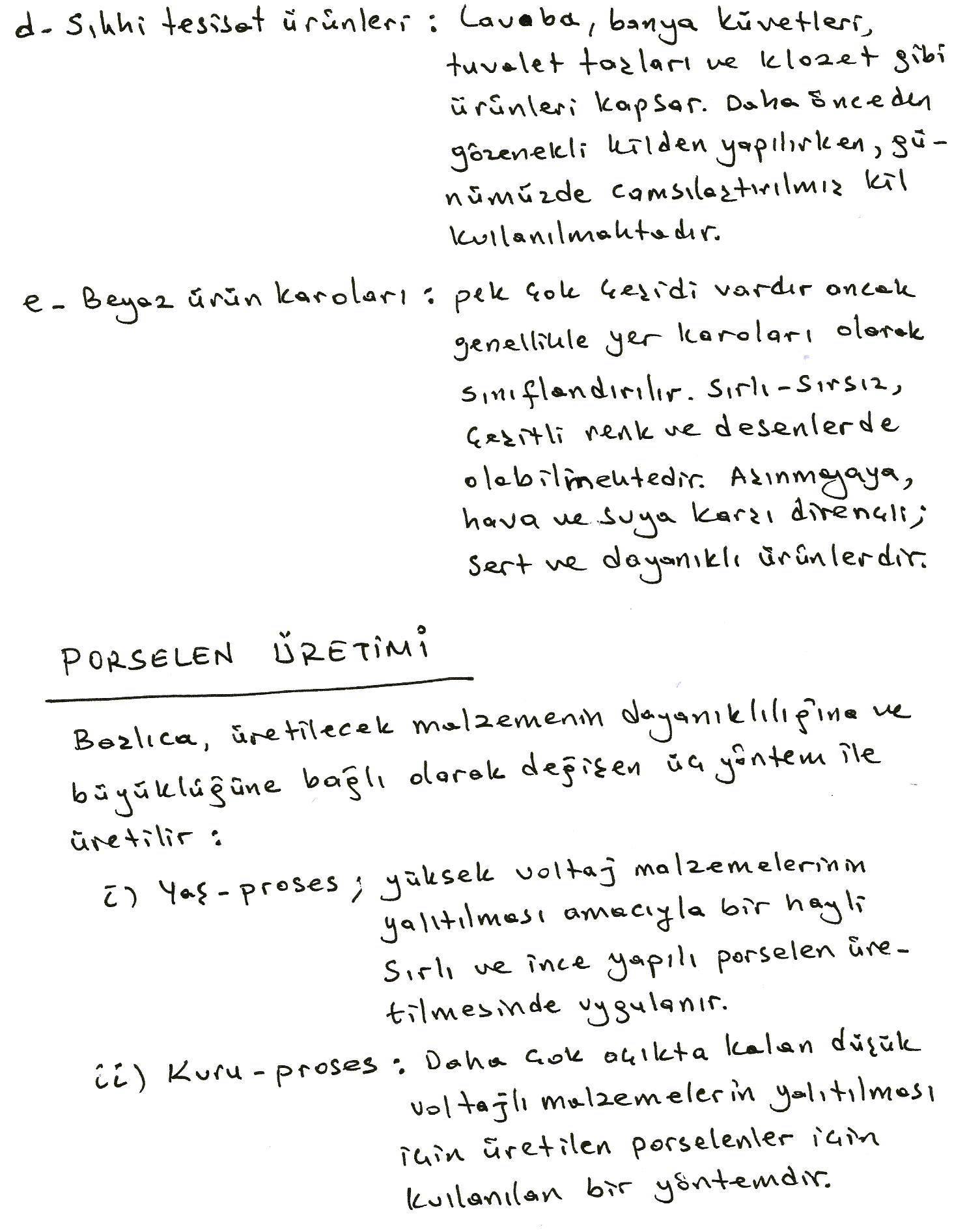 17.10.2018
KİM231 Endüstriyel Kimya I / Doç. Dr. Kamran POLAT
20
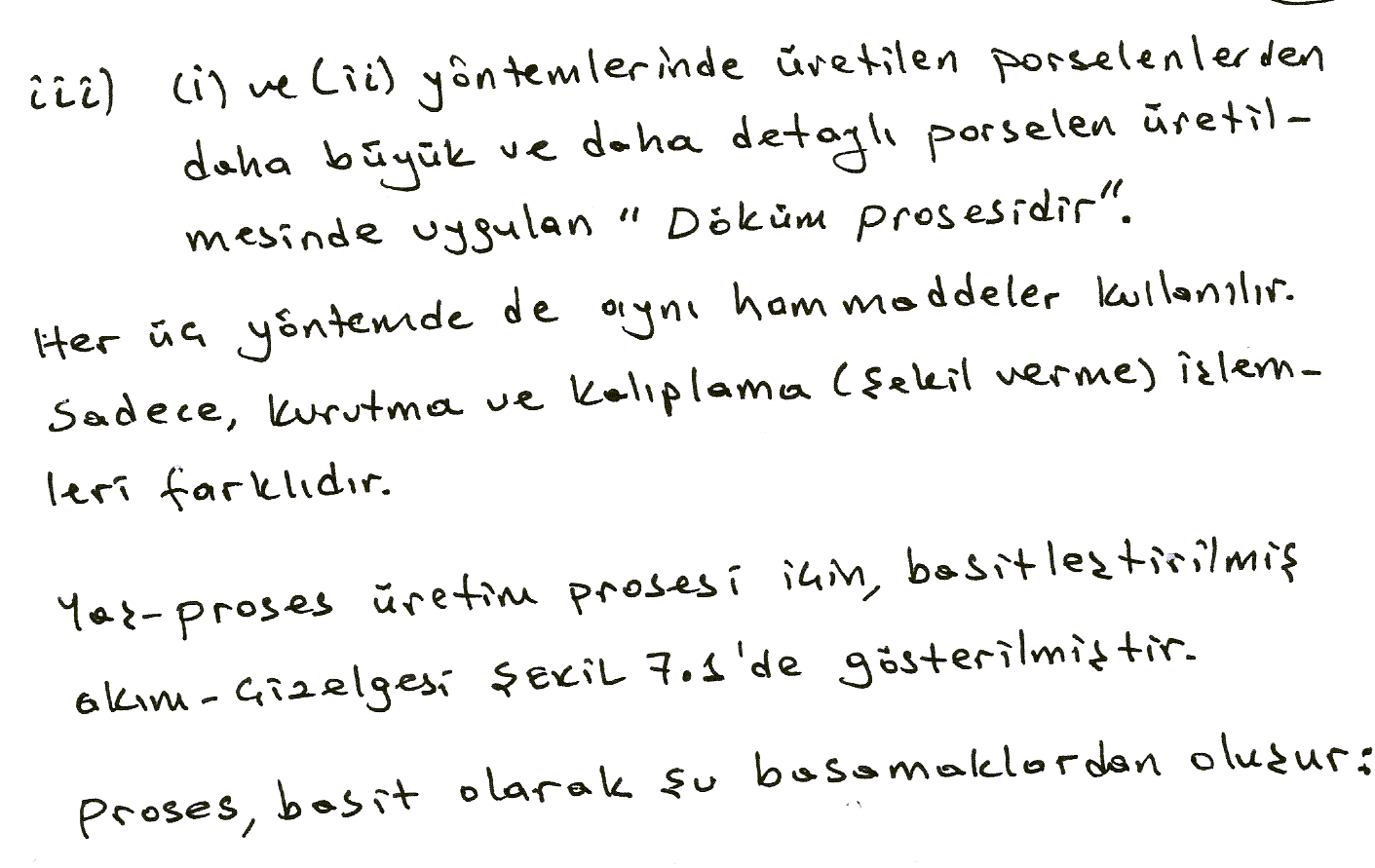 17.10.2018
KİM231 Endüstriyel Kimya I / Doç. Dr. Kamran POLAT
21
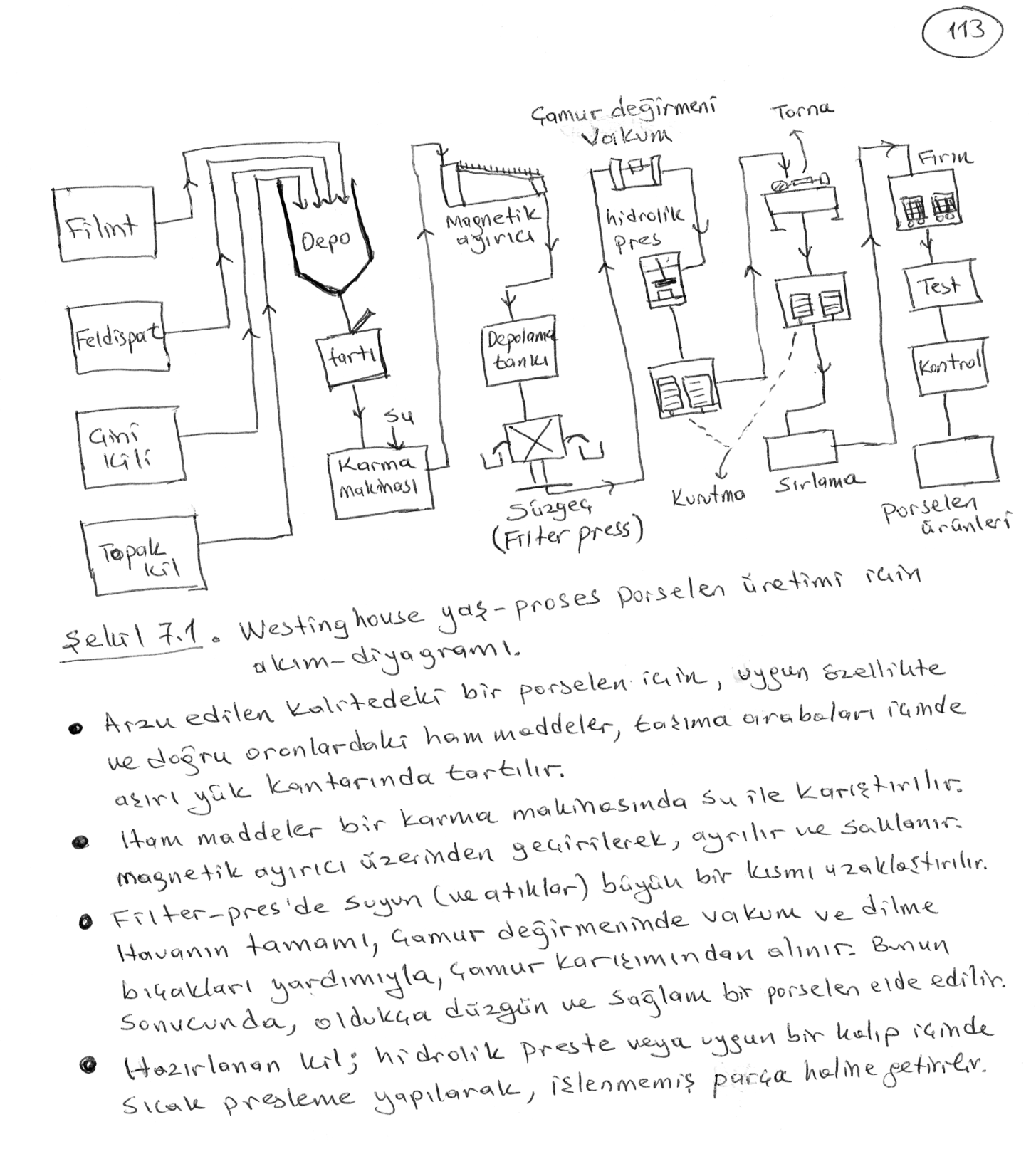 17.10.2018
KİM231 Endüstriyel Kimya I / Doç. Dr. Kamran POLAT
22
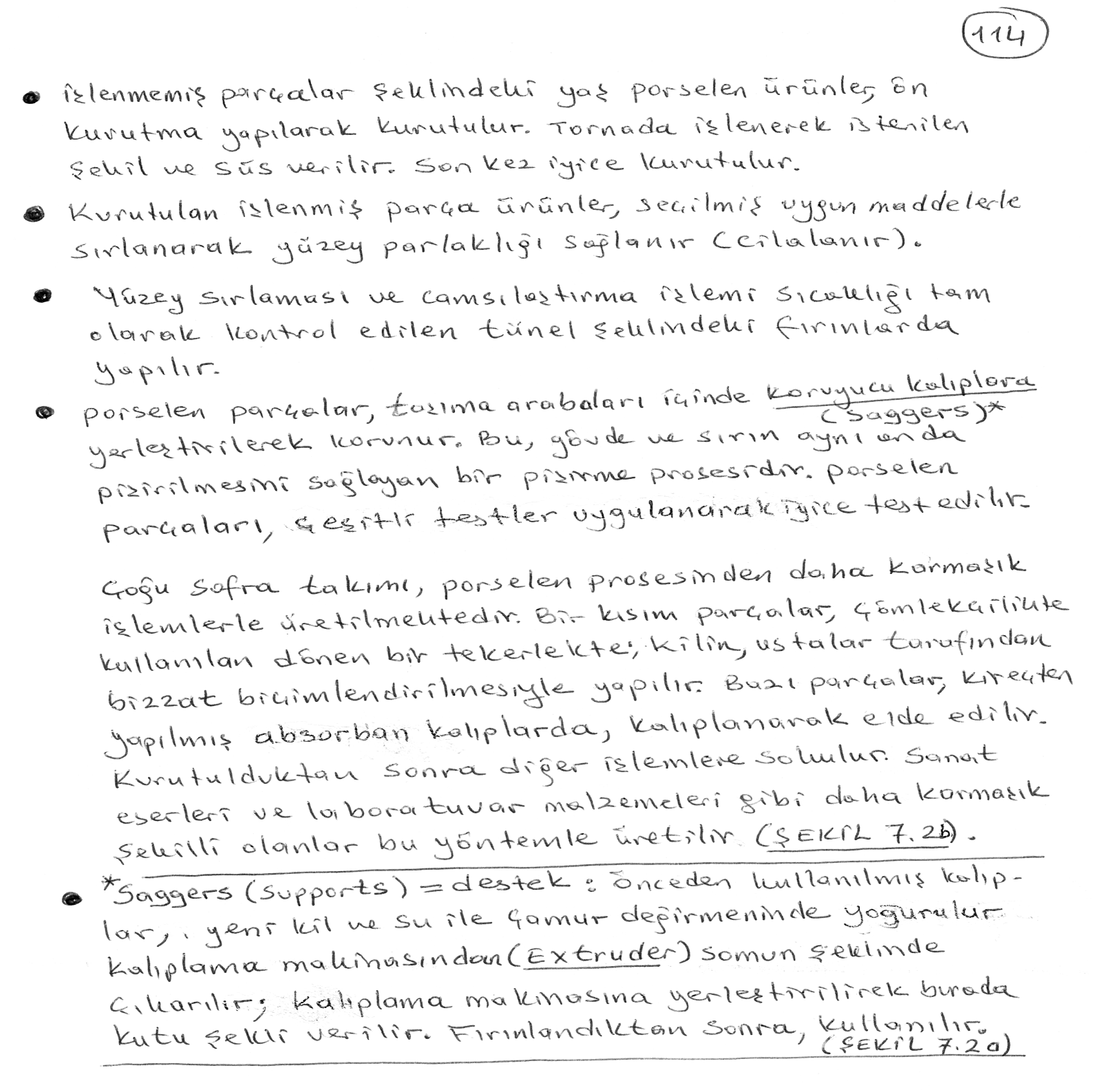 17.10.2018
KİM231 Endüstriyel Kimya I / Doç. Dr. Kamran POLAT
23
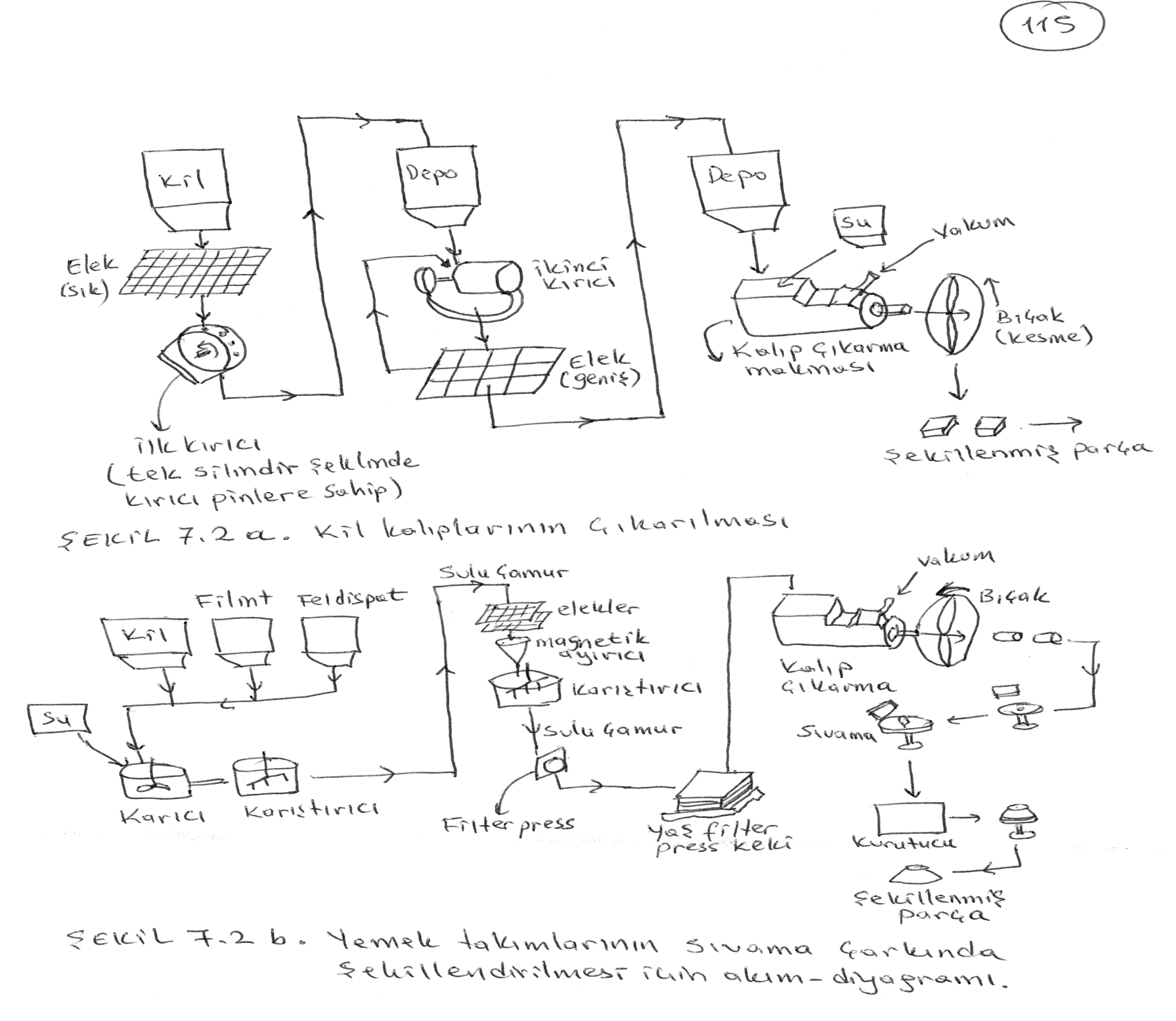 17.10.2018
KİM231 Endüstriyel Kimya I / Doç. Dr. Kamran POLAT
24
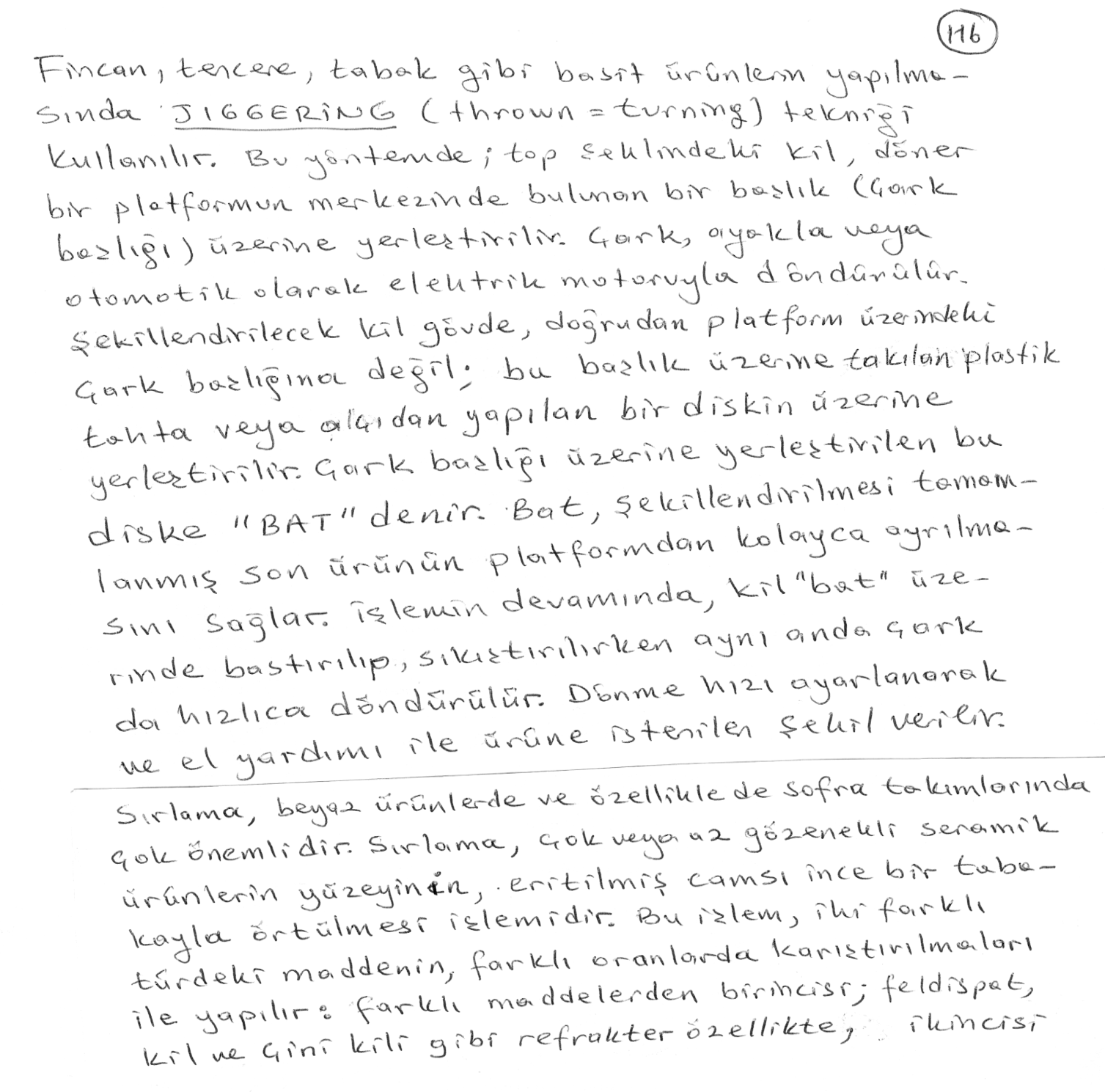 17.10.2018
KİM231 Endüstriyel Kimya I / Doç. Dr. Kamran POLAT
25
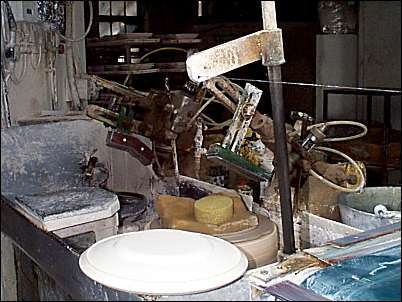 17.10.2018
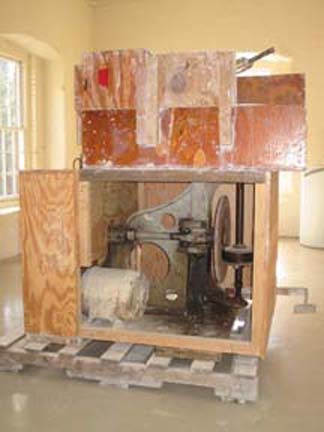 KİM231 Endüstriyel Kimya I / Doç. Dr. Kamran POLAT
26
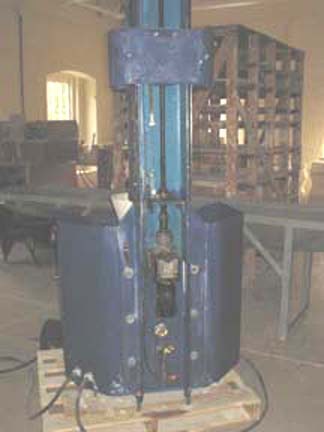 17.10.2018
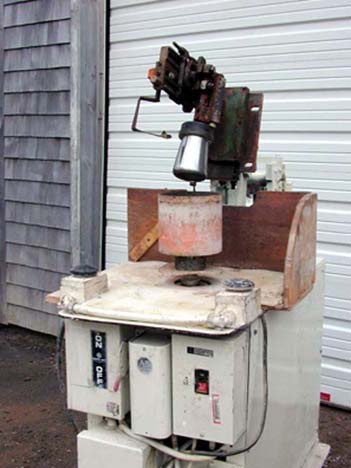 KİM231 Endüstriyel Kimya I / Doç. Dr. Kamran POLAT
27
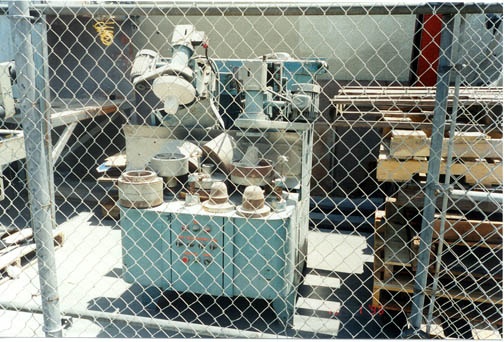 17.10.2018
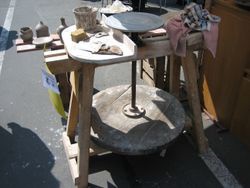 KİM231 Endüstriyel Kimya I / Doç. Dr. Kamran POLAT
28
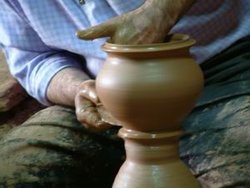 17.10.2018
KİM231 Endüstriyel Kimya I / Doç. Dr. Kamran POLAT
29
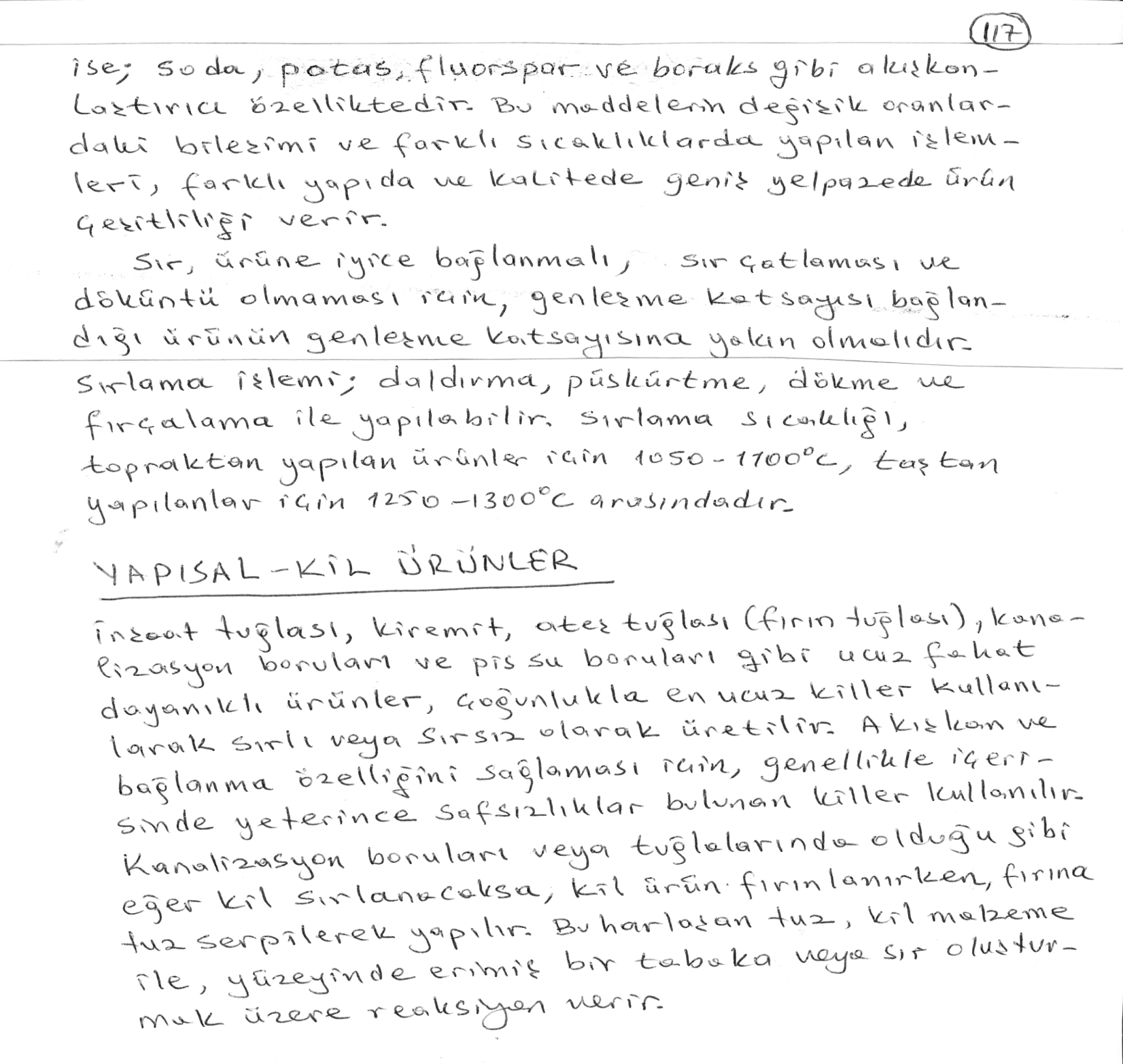 17.10.2018
KİM231 Endüstriyel Kimya I / Doç. Dr. Kamran POLAT
30
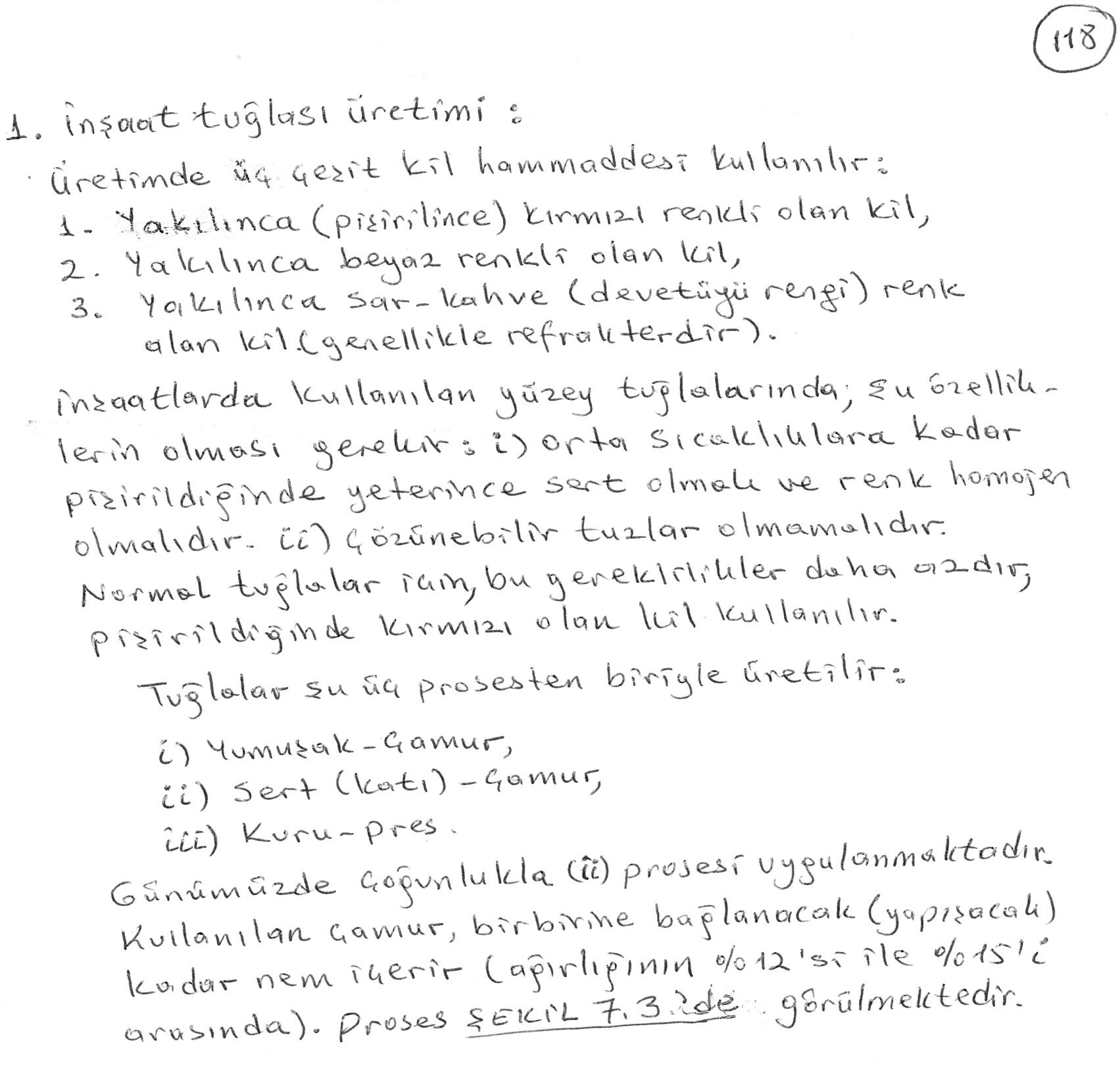 17.10.2018
KİM231 Endüstriyel Kimya I / Doç. Dr. Kamran POLAT
31
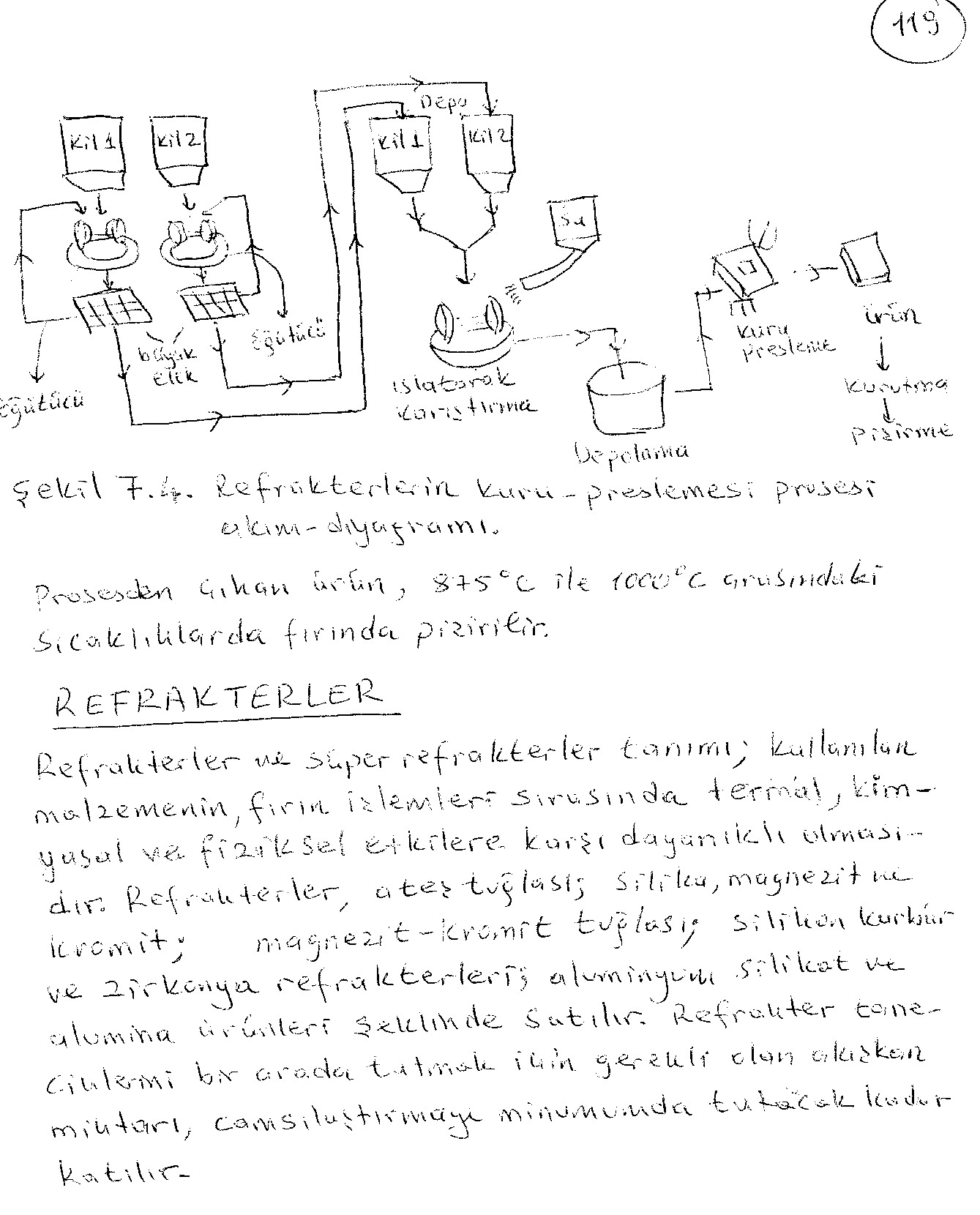 17.10.2018
KİM231 Endüstriyel Kimya I / Doç. Dr. Kamran POLAT
32
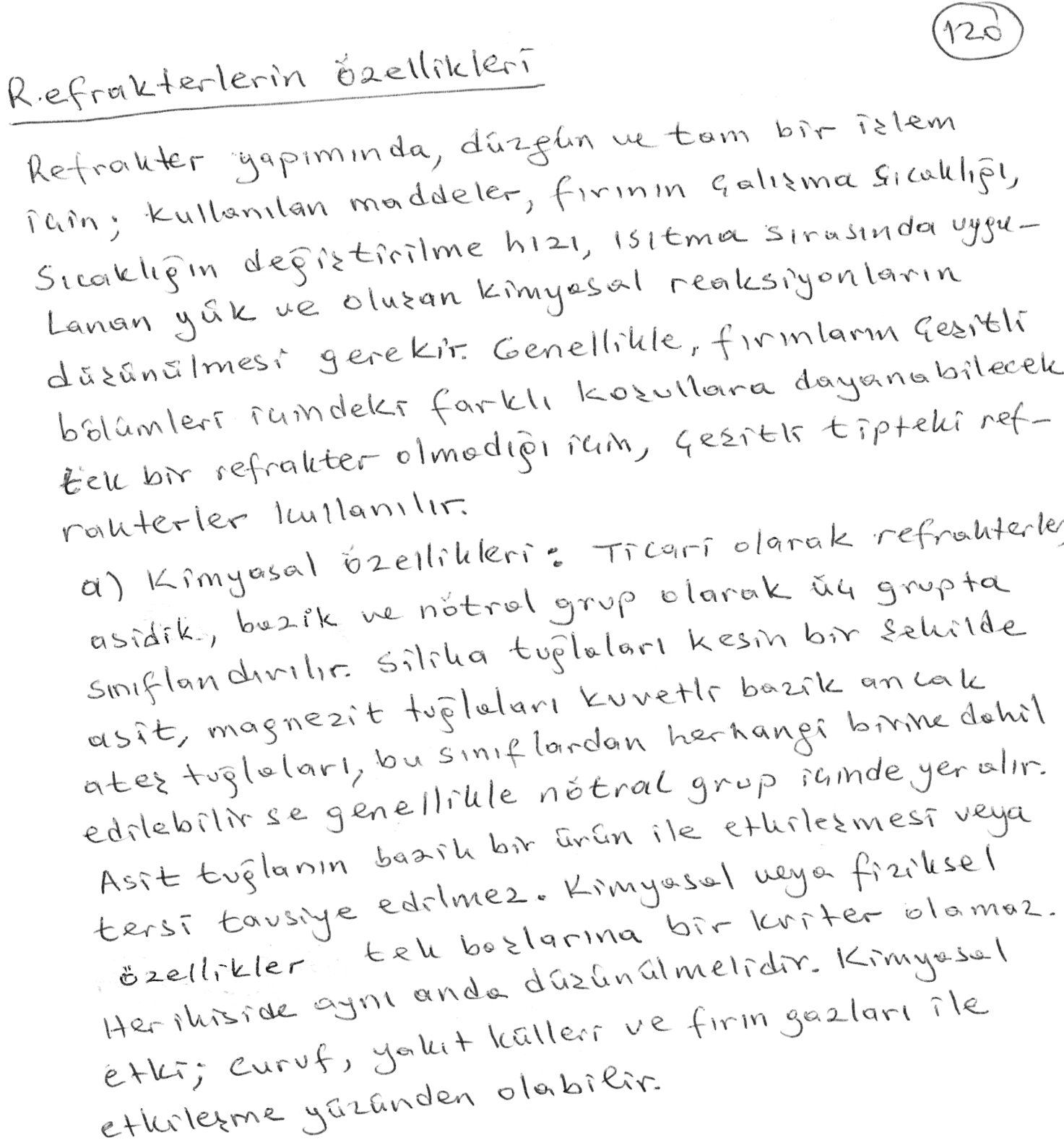 17.10.2018
KİM231 Endüstriyel Kimya I / Doç. Dr. Kamran POLAT
33
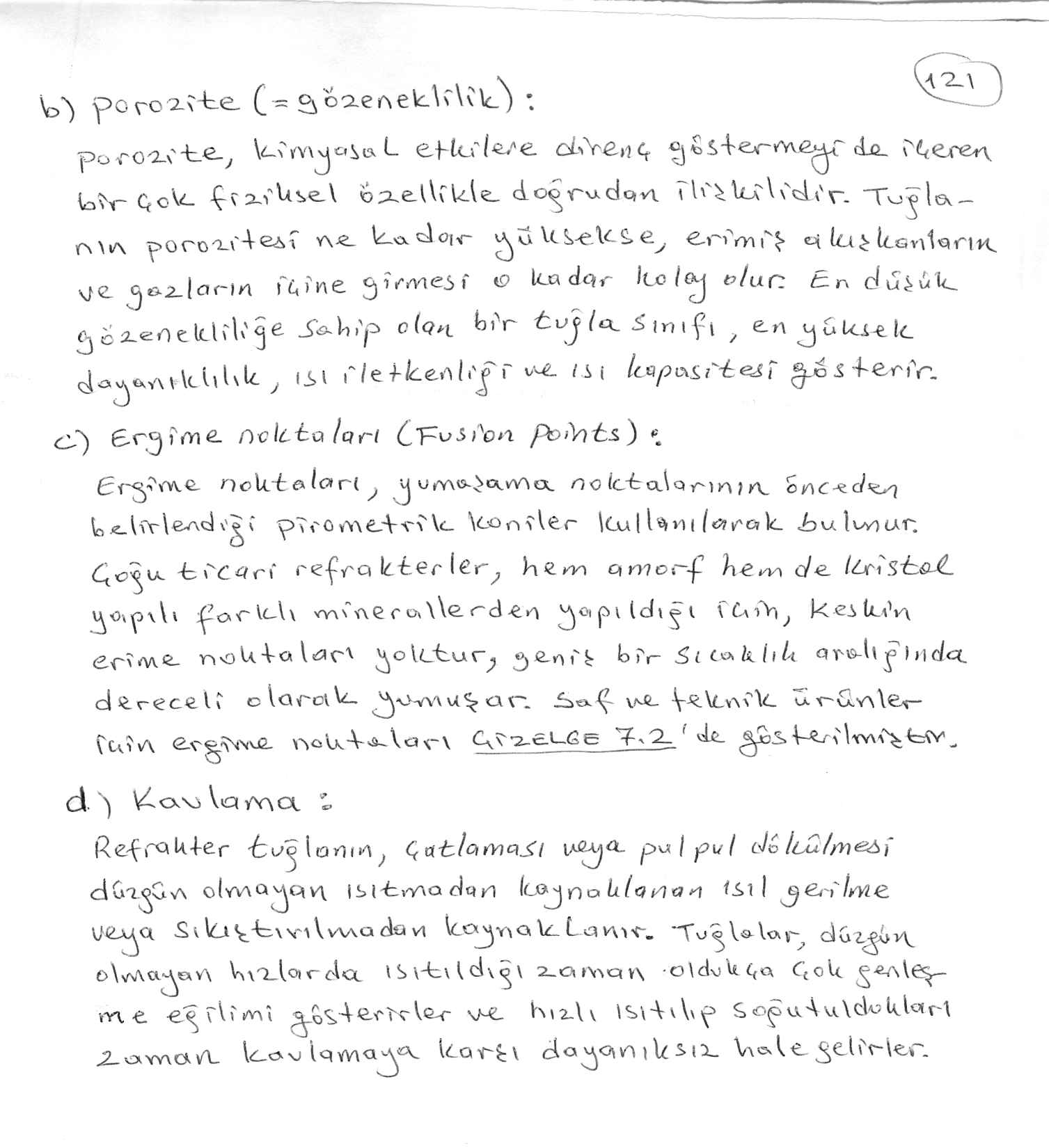 17.10.2018
KİM231 Endüstriyel Kimya I / Doç. Dr. Kamran POLAT
34
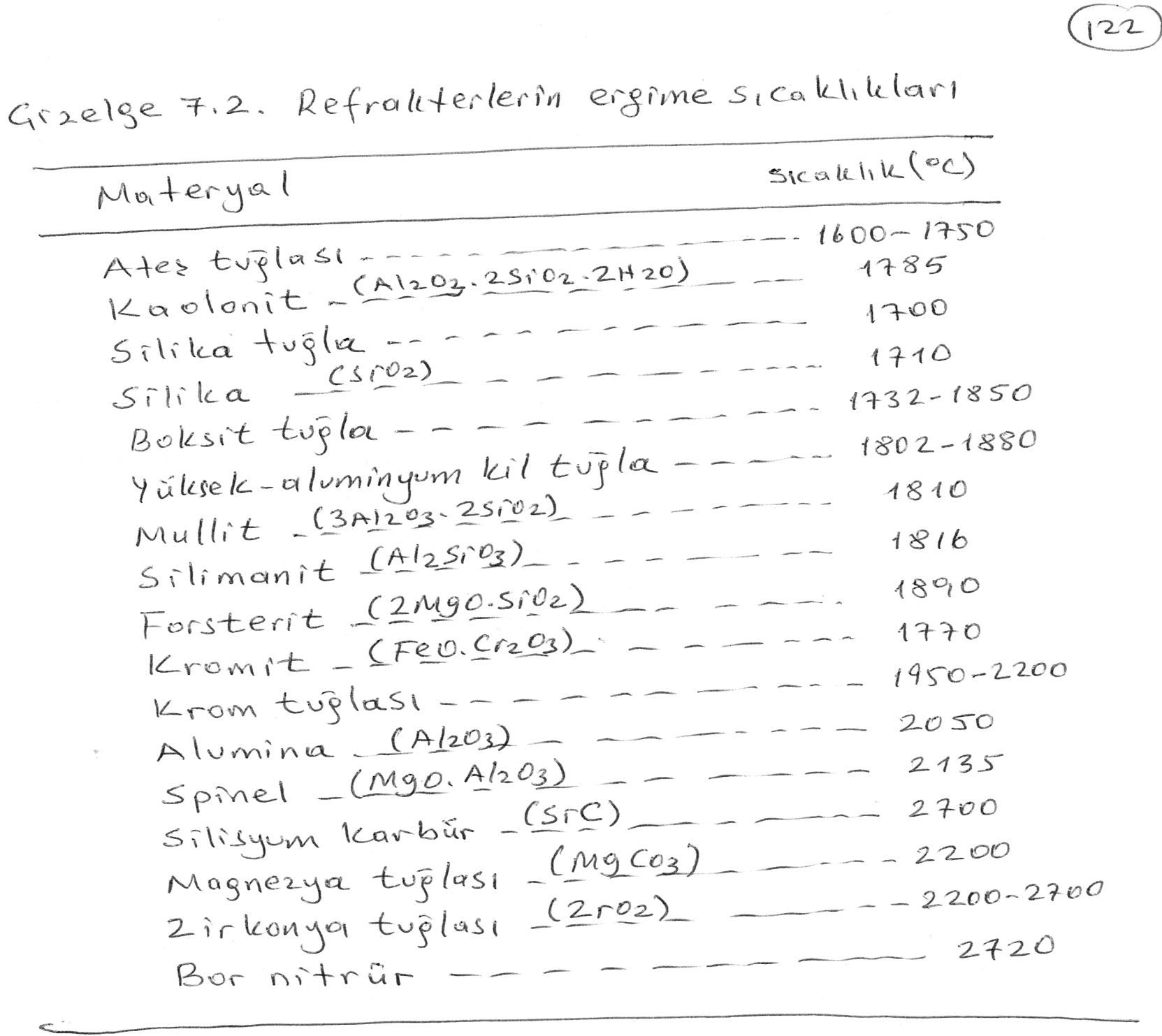 17.10.2018
KİM231 Endüstriyel Kimya I / Doç. Dr. Kamran POLAT
35
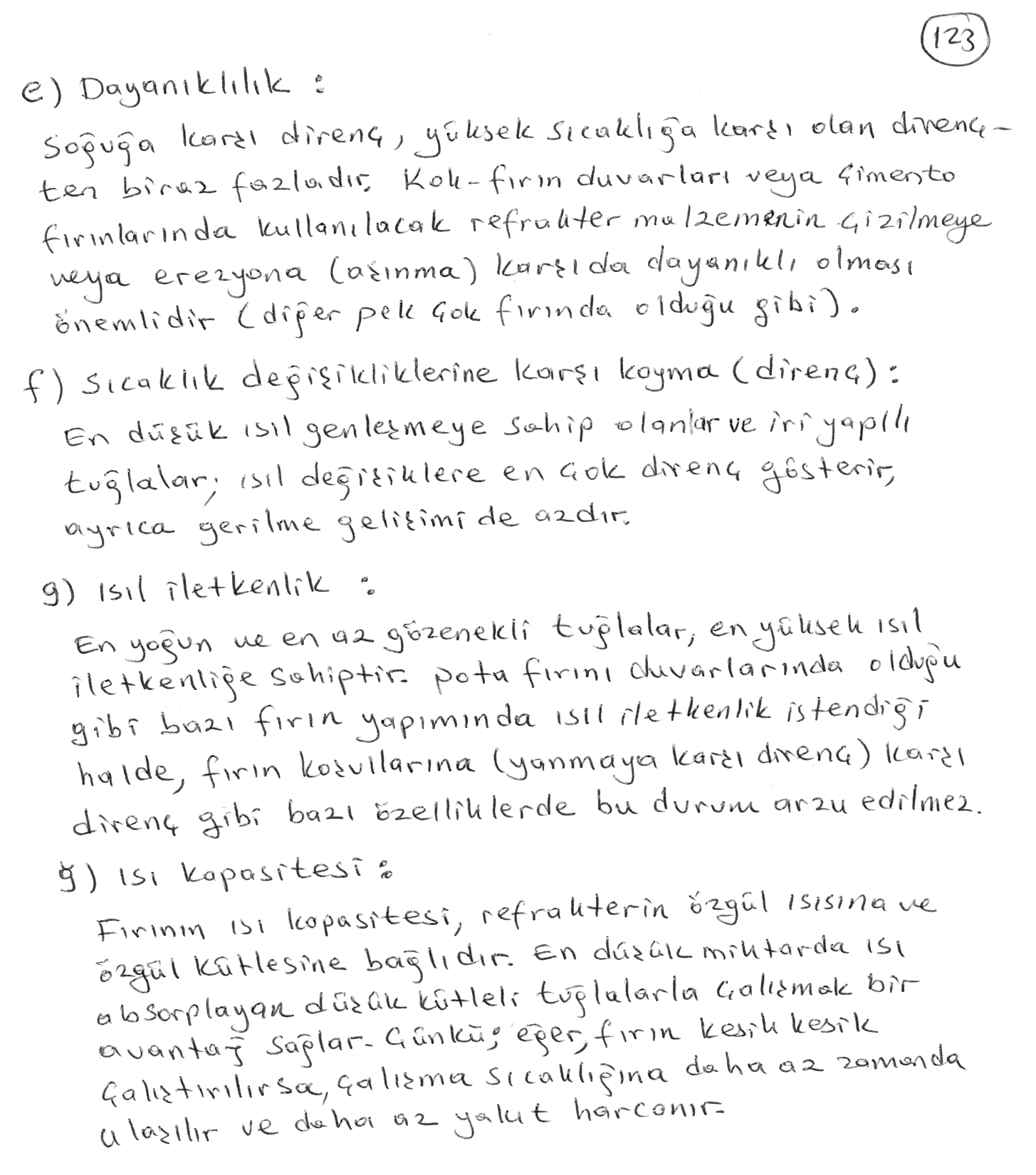 17.10.2018
KİM231 Endüstriyel Kimya I / Doç. Dr. Kamran POLAT
36